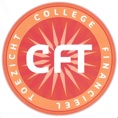 Gezonde overheidsfinanciëneen solide basis voor duurzame groei in het Caribisch Koninkrijk
College financieel toezicht
1
Age Bakker, College financieel toezicht
Den Haag, 28 november 2013
Inleiding
Alle landen in Koninkrijk staan voor begrotingsuitdagingen
omvangrijke ombuigingpakketten in Curaçao en Nederland

Globaal fenomeen
fiscal cliff in de Verenigde Saten
overheidsschuldcrisis in Europa
begrotingsdiscipline vanuit Brussel

In de meeste landen in het Koninkrijk is de groei te laag
College financieel toezicht
2
Aandacht voor Begrotingen
Vergelijkbare redenen voor begrotingsuitdagingen
de economische crisis treft ieder
levensverwachting neemt toe, de bevolking vergrijst
zorgkosten stijgen door technologische vooruitgang

Alle landen in Koninkrijk zijn kleine, open economieën
begrotingsimpuls lekt weg naar buitenland
	
Internationale investeerders verwachten een voorzichtige en voorspelbare budgettaire politiek
College financieel toezicht
3
Hebben we de goede beelden van elkaar?
1.	Waar is het hoogste punt van het Koninkrijk?

2.	Hoeveel officiële talen kent het Koninkrijk?

3.	Welk land in het Koninkrijk groeide het snelste sinds de eeuwwisseling?

4.	Welk land in het Koninkrijk groeide het snelste sinds 
	10-10-10?
College financieel toezicht
4
Hebben we de goede beelden van elkaar?
5.	Welk land geeft het meeste uit aan gezondheidszorg in % bnp?

6.	Welk land heeft de hoogste overheidsschuld in % bnp?

7.	Welk land zag zijn credit rating in 2013 verbeteren?

8.	Welk openbaar lichaam sloot 2012 af met een begrotingsoverschot?
College financieel toezicht
5
Toezicht Vergeleken
Curaçao/Sint Maarten
Euro gebied
Rijkswet

Cft
adviesrecht
uitvoeringsrapportages
compensatie van tekorten in 3 jaar

Rijksministerraad
sancties (aanwijzing)
Verdrag

Commissie
adviesrecht
early warnings
sancties

Raad van Ministers
hoge meerderheid
College financieel toezicht
6
Andere Systematiek: Unidat i Diversidat
Nederland – Europese regels
tekort totale overheidsfinanciën < 3 % bnp
totale overheidsschuld < 60 % bnp

Curaçao/Sint Maarten – Rijkswet
evenwicht op gewone dienst van de overheid in enge zin
tekort uitsluitend voor overheidsinvesteringen toegestaan ... 
	... zolang rentelasten < 5% overheidsinkomsten

BES – Wet FinBes
evenwicht op gewone dienst, rentelastnorm 0%
renteloze leningen van vakdepartementen toegestaan ...
	... zolang aflossingen binnen gewone dienst passen
College financieel toezicht
7
Begrotingssaldi in het Koninkrijk
College financieel toezicht
Source: Centrale Bank voor Curacao en Sint Maarten, Article 4 consultation Aruba 2013, Miljoenennota 2014, effecten beleidspakket Curacao 
(Cft, 2013), Jaarverslagen SVB Curacao, Jaarverslagen SVB en AZV Aruba, Jaarverslagen SZV Sint Maarten, eigen berekeningen Cft

Ter wille van de internationale vergelijkbaarheid is gebruik gemaakt van de definitie van het EMU-saldo van de hele collectieve sector zoals 
volgend uit het ESR van Eurostat  en aansluitend bij het SNA van de Verenigde Naties.
8
Curaçao – Pakket 2013
Introductie basisverzekering gezondheidszorg
premieverhoging
pakketverkleining

Verhoging pensioenleeftijd van 60 naar 65 jaar
premieverhoging
geen automatische indexering meer

Overige maatregelen
indirecte belasting luxe goederen ↑, eerste levensbehoeften ↓
introductie onroerendezaakbelasting
vermindering van ambtenaren (vacaturestop)
College financieel toezicht
9
Oordeel van de Credit Rating Agencies
AAA	Duitsland, Nederland
AA		Frankrijk, USA, Bermuda
A		Trinidad en Tobago
A-		Curaçao (stable outlook), Mexico

BBB	Aruba (stable outlook), Ierland, Italië	
BB		Portugal, Barbados, Suriname 
B		Griekenland
College financieel toezicht
10
Schuldposities in het Koninkrijk
College financieel toezicht
11
Source: Article 4 consultation Curacao and Sint Maarten (2011), Article 4 consultation Aruba (2013),  Miljoenenota 2014, eigen ramingen Cft voor Curacao en Sint Maarten.
1) Ter wille van de internationale vergelijkbaarheid is het getoonde schuldbegrip de EMU-schuld van de gehele collectieve sector.
Overheidsschuld en Rentelast
Aruba – overheidsschuld 80% bnp in 2017
Rentelasten 10% overheidsinkomsten

Curaçao/Sint Maarten – overheidsschuld rond 30% bnp
Rentelasten 2,5 % overheidsinkomsten

Nederland – overheidsschuld piekt op 77% bnp in 2017
Rentelasten 3,5 % overheidsinkomsten
College financieel toezicht
12
Agenda: Prioriteiten
Curaçao 	 – investeringsagenda gericht op groeiversterking
Sint Maarten – vergroting belastingbasis, verbetering 			     financieel beheer en transparantie

Bonaire 	 – investeringsimpuls in publieke voorzieningen
Statia 	 – armoedebestrijding en onderwijs
Saba 	 – goed op weg

Aruba	 – herstel begrotingsevenwicht
Nederland	 – herstel begrotingsevenwicht en groei
College financieel toezicht
13
Groeivergelijking: Caribisch gebied
College financieel toezicht
14
Source: Centrale Bank voor Curacao en Sint Maarten, Centrale Bank van Aruba, IMF World Economic Outlook 2013, IMF article 4 Consultation Aruba,
Ontwerpbegroting 2014 Curacao, IMF-article 4 consultation Curacao en Sint Maarten
Een nieuwe Start in Curaçao
28 november  2013
Met de begroting op orde is Curaçao goed gepositioneerd om groeipad weer op te pakken ...
Gezonde, goed gekapitaliseerde en liquide financiële sector
Relatief laag schuldniveau van rond 30% bnp
Geloofwaardige link met US dollar

… en te lenen voor infrastructuur en nieuwe ziekenhuis
Curaçao profiteert van lage rente via AAA status Nederland

Vertrouwen in overheidsbeleid staat voorop
Onafhankelijk financieel toezicht is een plus
College financieel toezicht
15
Werken aan Beeldvorming
Informatievoorziening en transparantie
strak sturen op processen en procedures
snellere publicatie van adviezen

Sterkere rol Staten en Eilandsraden

Make doing business easier

Doel: meer buitenlandse directe investeringen
en dus meer jobs
College financieel toezicht
16
5 jaar Ervaring met Cft
Toezicht werkt best met onafhankelijke outsiders
De onafhankelijkheid van het Cft is gegarandeerd

Kwaliteit en volledigheid van informatie is belangrijk
Toezicht moet op basis van brede definitie van overheid, incl. semipublieke sector en overheidsbedrijven

Voor effectief toezicht is een geloofwaardige dreiging van sancties nodig
aanwijzing door RMR

Politieke stabiliteit is eerste vereiste
College financieel toezicht
17
Evaluatie in 2015
Voortbouwen op wat na 10-10-10 is bereikt

Rijkswet heeft 2 meetpunten: 
evenwicht op de begroting gedurende 3 jaar
goed financieel beheer

Knelpunten addresseren
hoe om te gaan met semi-publieke sector?

Begrotingskamer
kan positie Staten versterken
College financieel toezicht
18
Meerwaarde van het Koninkrijk
Elkaar aanspreken en spiegel voorhouden

Leren van ervaringen, gebruik maken van elkaars expertise

Lenen tegen AAA rente

Gezamenlijk optrekken in ons grote buitenland
Europa, Noord en Zuid Amerika
College financieel toezicht
19
Hebben we de goede Beelden van Elkaar?
Hoogste punt? Mount Scenery op Saba
Talen? 4: Engels, Fries, Nederlands, Papiamentu
Snelste groeier sinds 2000? Sint Maarten
Snelste groeier sinds 10-10-10? Aruba
Duurste gezondheidszorg? Curaçao
Hoogste schuld? Nu Nederland, straks Aruba
Betere credit rating? Curaçao
Overschot in 2012? Alle 3: Bonaire, Saba en Statia
College financieel toezicht
20